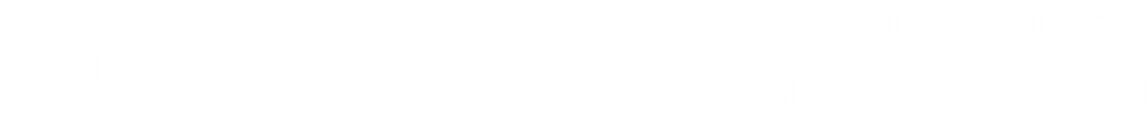 International Seminar on Macroeconomics
Jeffrey A. Frankel and Hélène Rey, Organizers
June 18-19, 2020
on Zoom.usTimes in US EDT
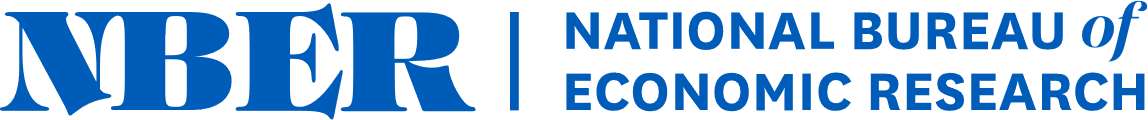 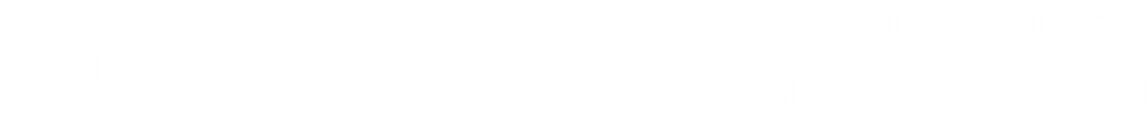 International Seminar on Macroeconomics
Jeffrey A. Frankel and Hélène Rey, Organizers
June 18-19, 2020
on Zoom.usTimes in US EDT